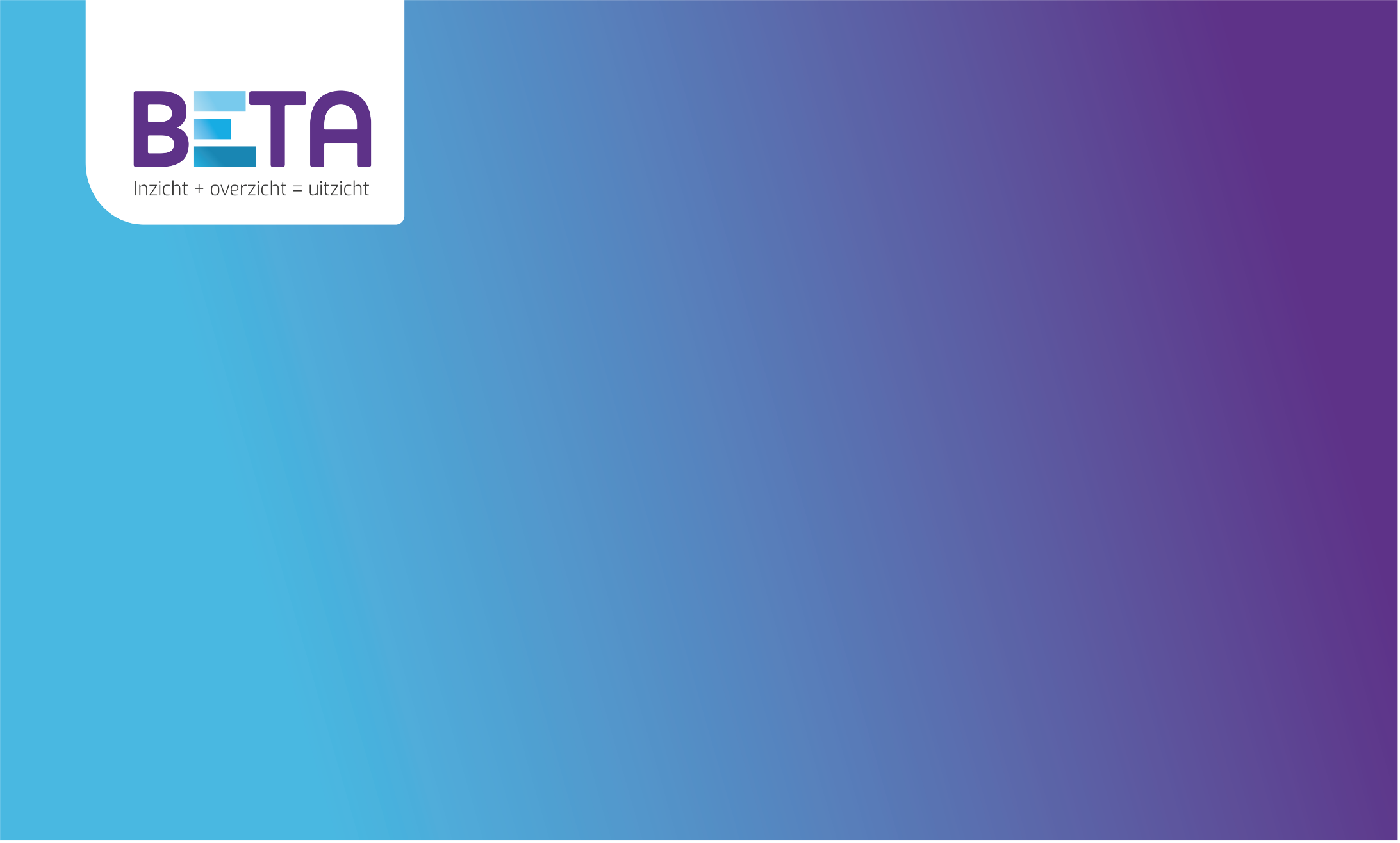 Bijlage toevoegen bij verkoopfactuur
Datum: 18 november 2019
Auteur: 
Versie:
BETA Support
V1.0
Bijlage toevoegen bij verkoopfactuur
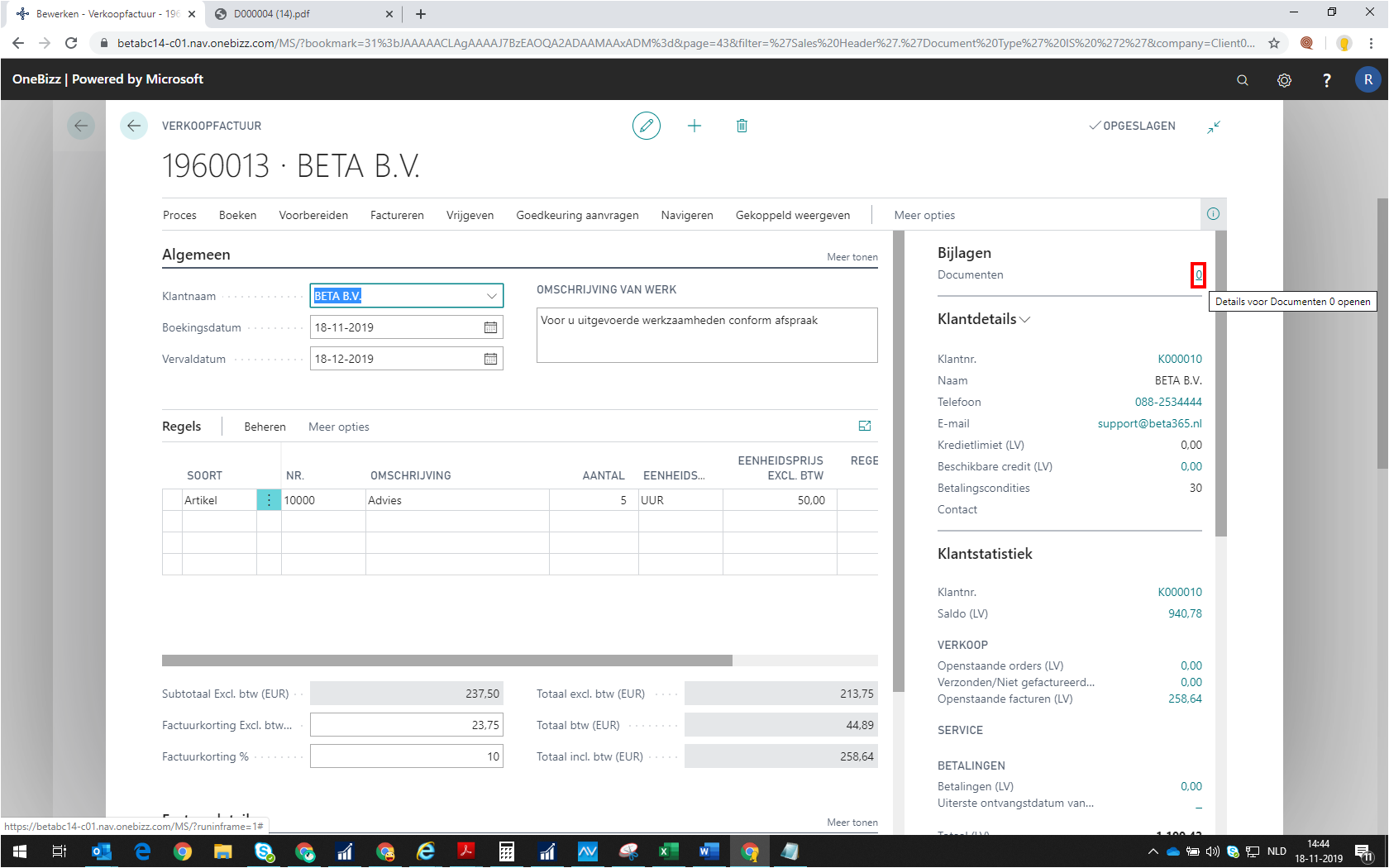 Open de verkoopfactuur en klik op het veld Documenten
Bijlage toevoegen bij verkoopfactuur
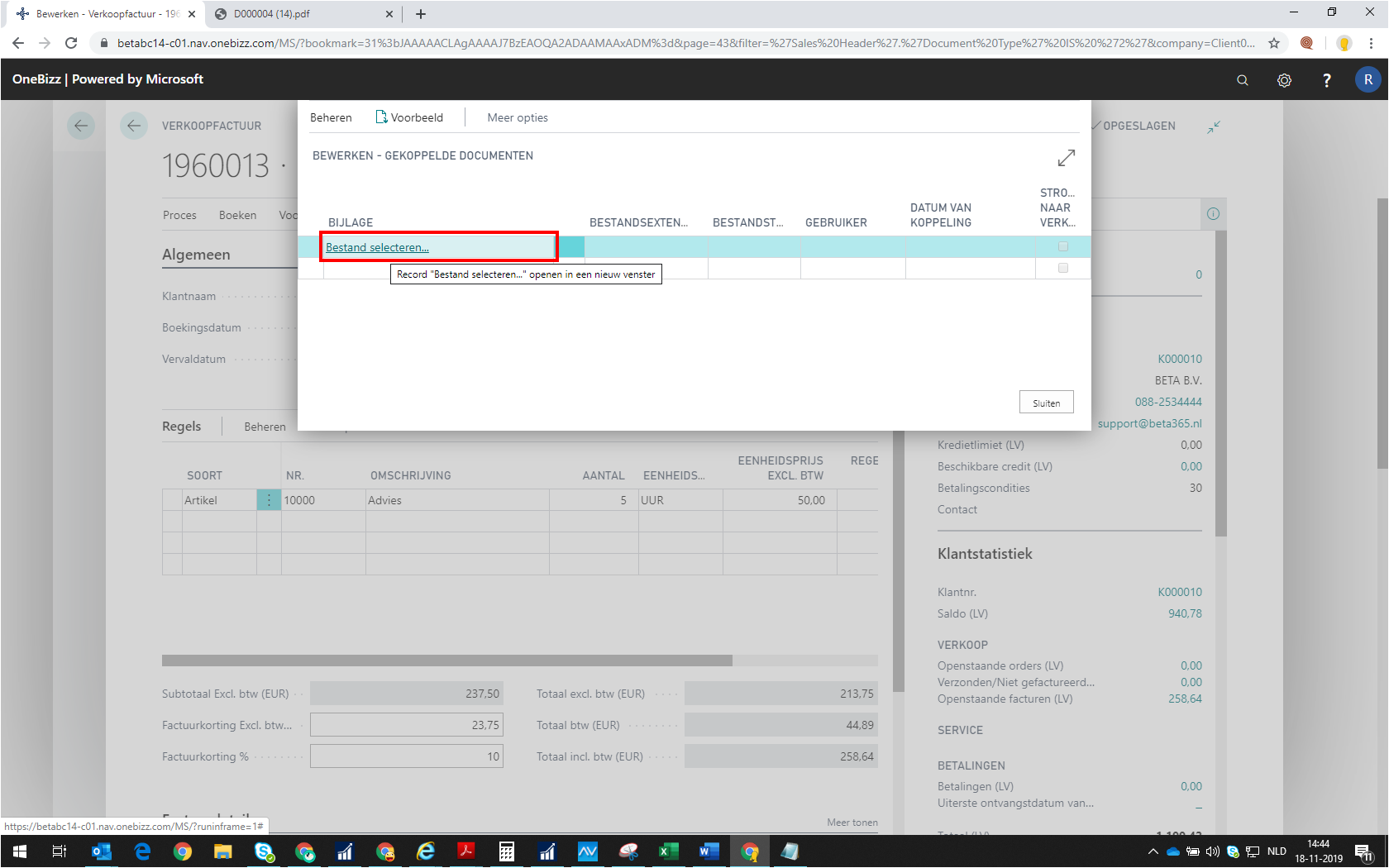 Klik op de link in cel Bijlage
Bijlage toevoegen bij verkoopfactuur
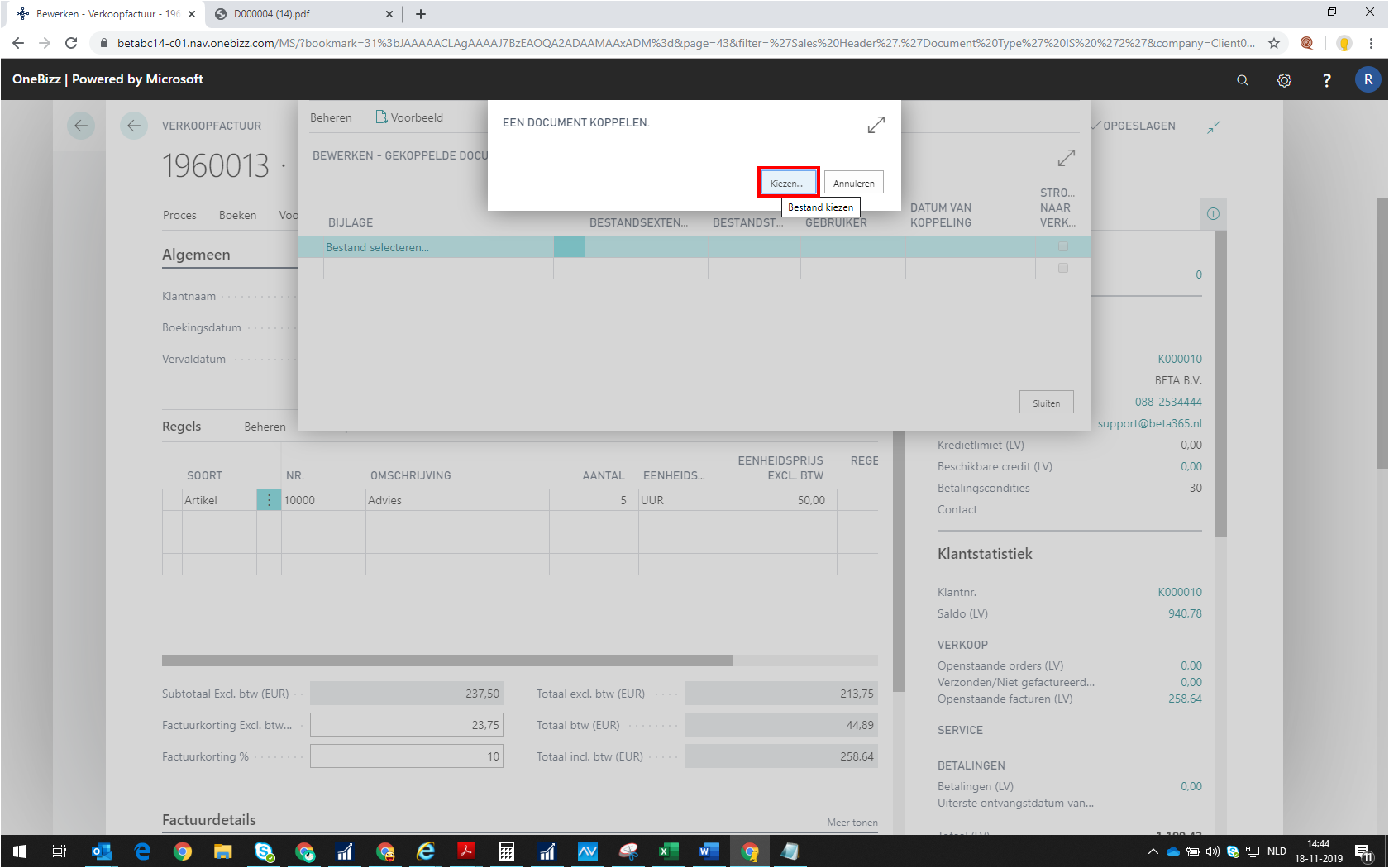 Klik op het veld Kiezen…
Bijlage toevoegen bij verkoopfactuur
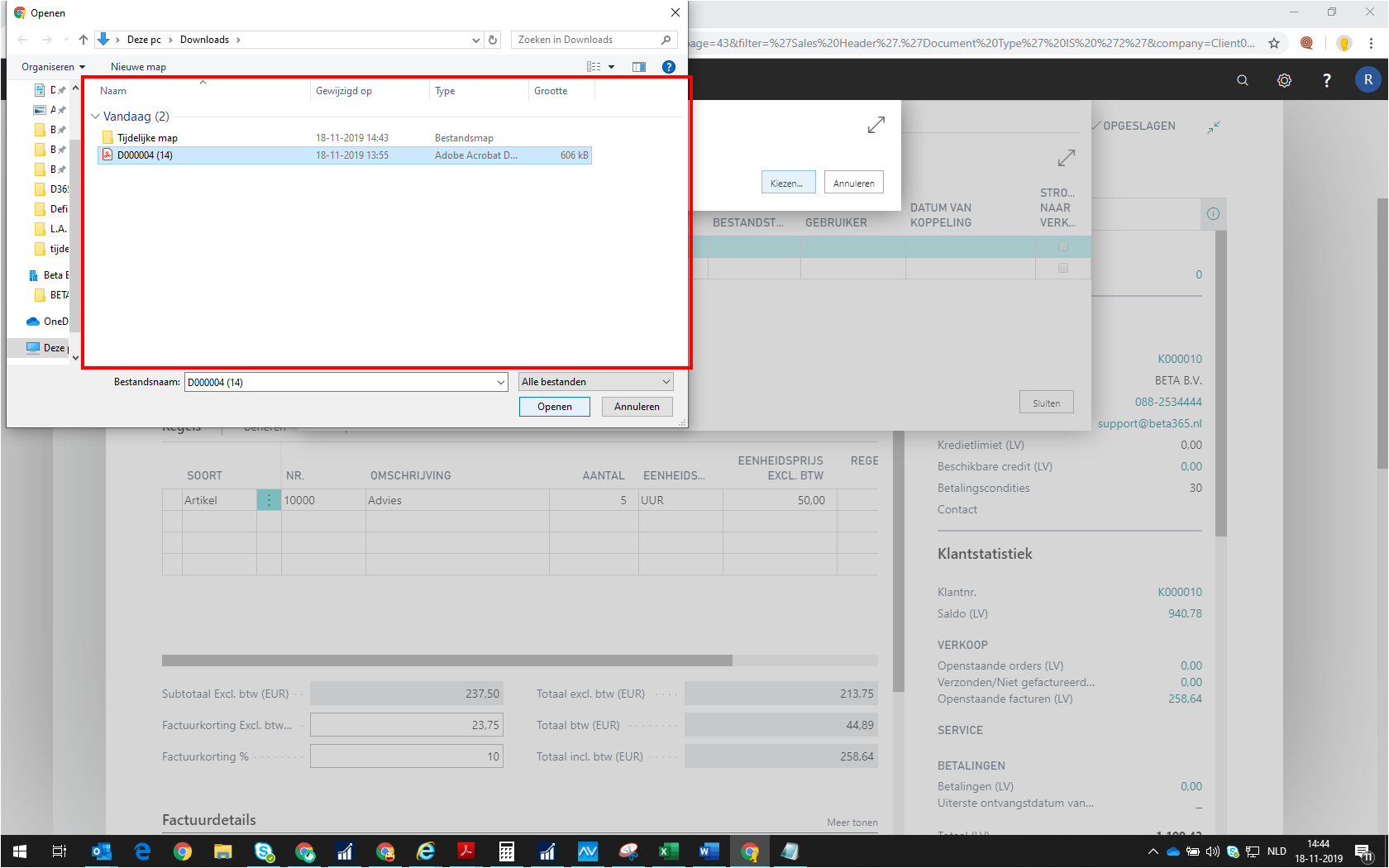 Selecteer de bestandsbijlage
Bijlage toevoegen bij verkoopfactuur
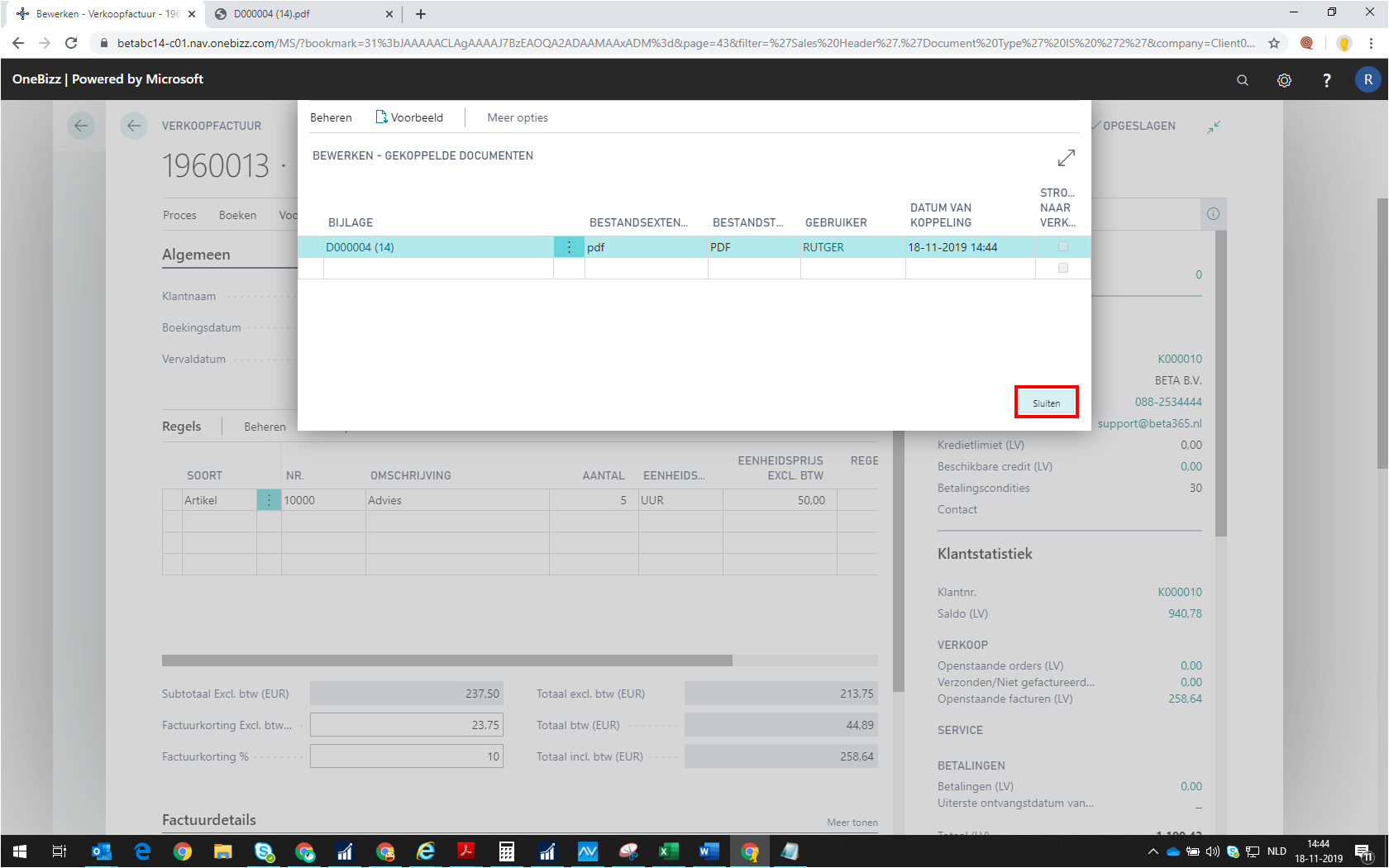 Klik op de knop Sluiten
Bijlage toevoegen bij verkoopfactuur
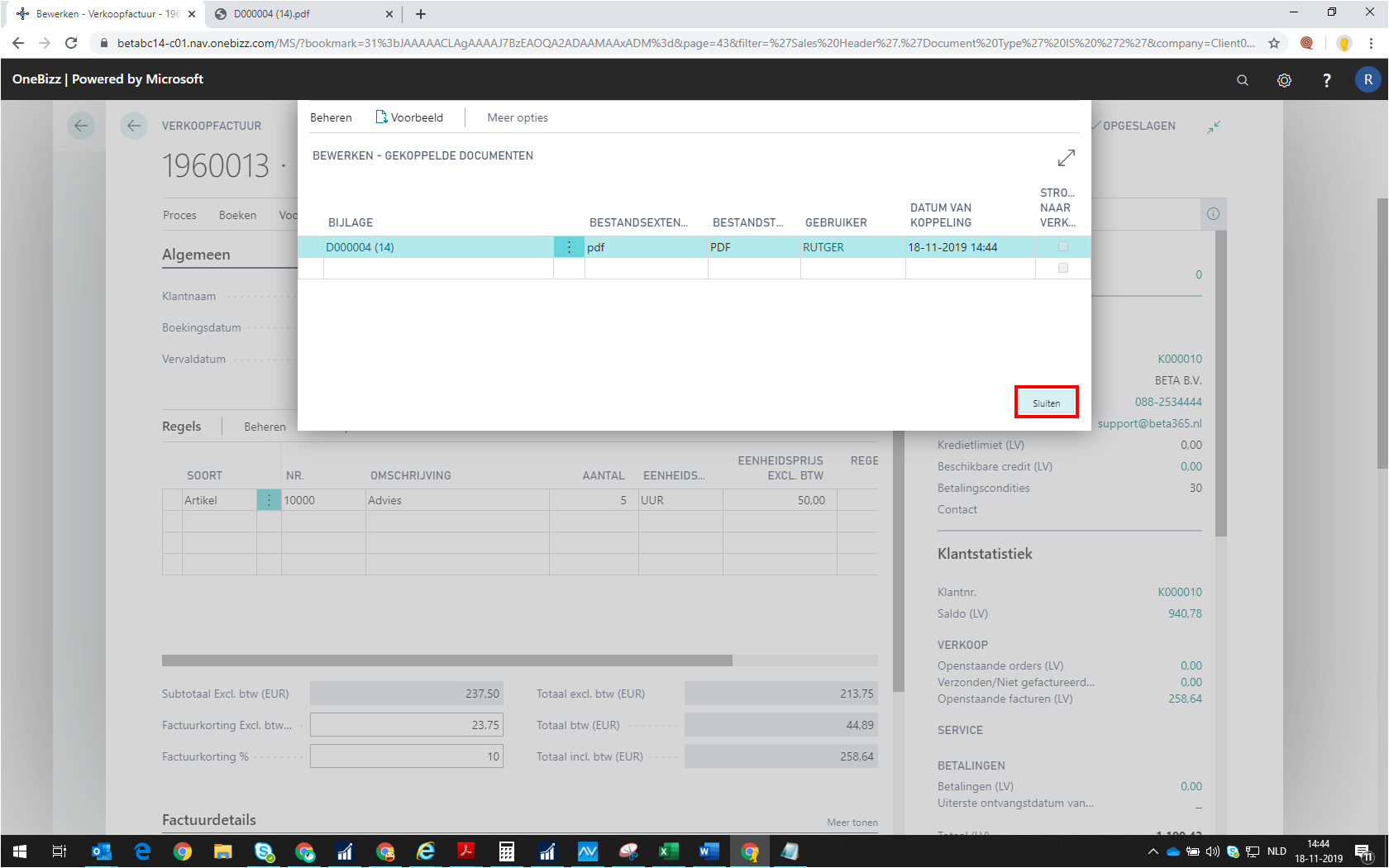 Klik op de knop Sluiten. Bij het verzenden van de verkoopfactuur wordt de geselecteerde bijlage bijgevoegd bij het verstuurde mailbericht.
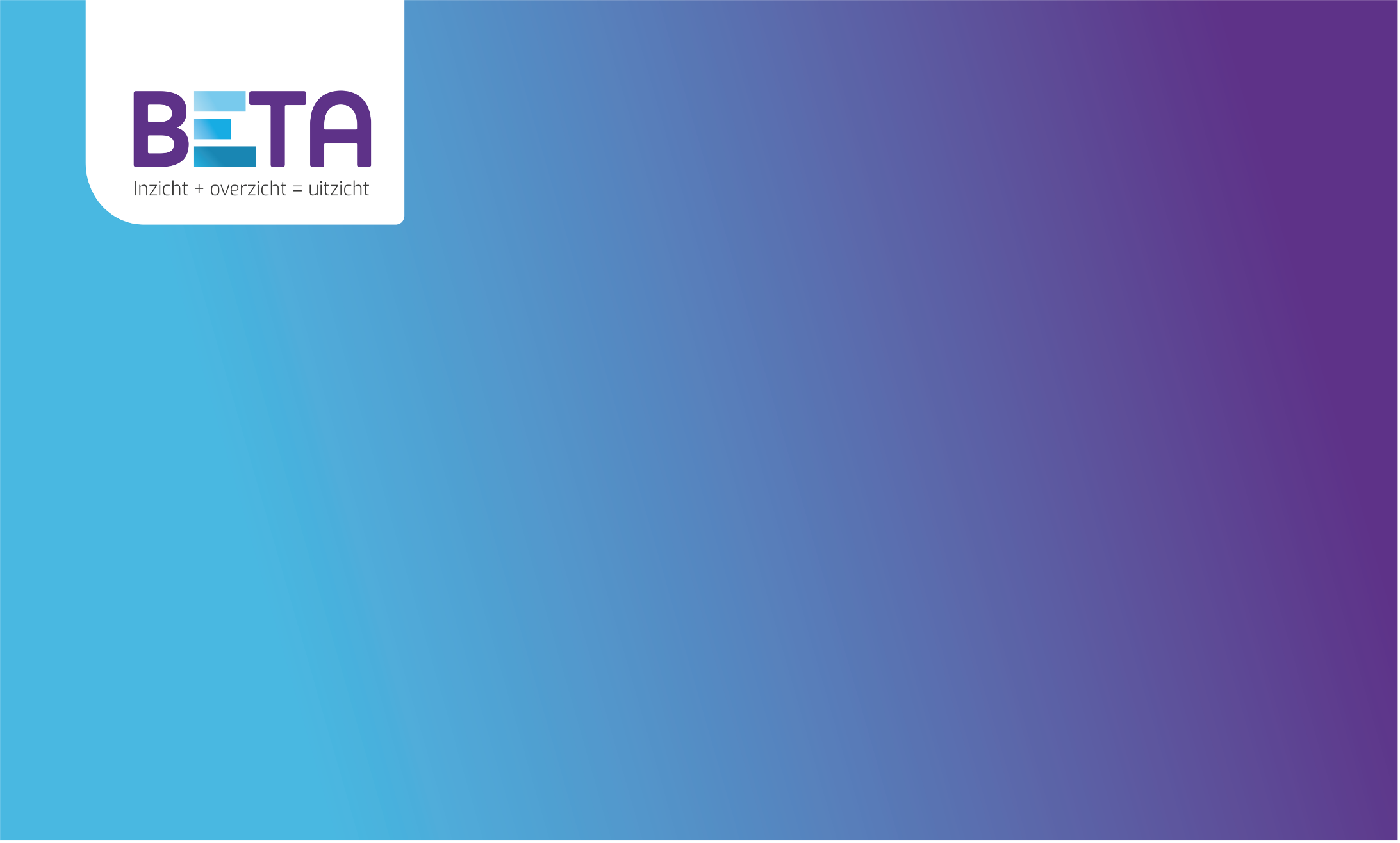 Dank voor uw aandacht
Heeft u nog vragen? Neem dan gerust contact op met onze support afdeling.
support@beta365.nl
088 – 253 44 44